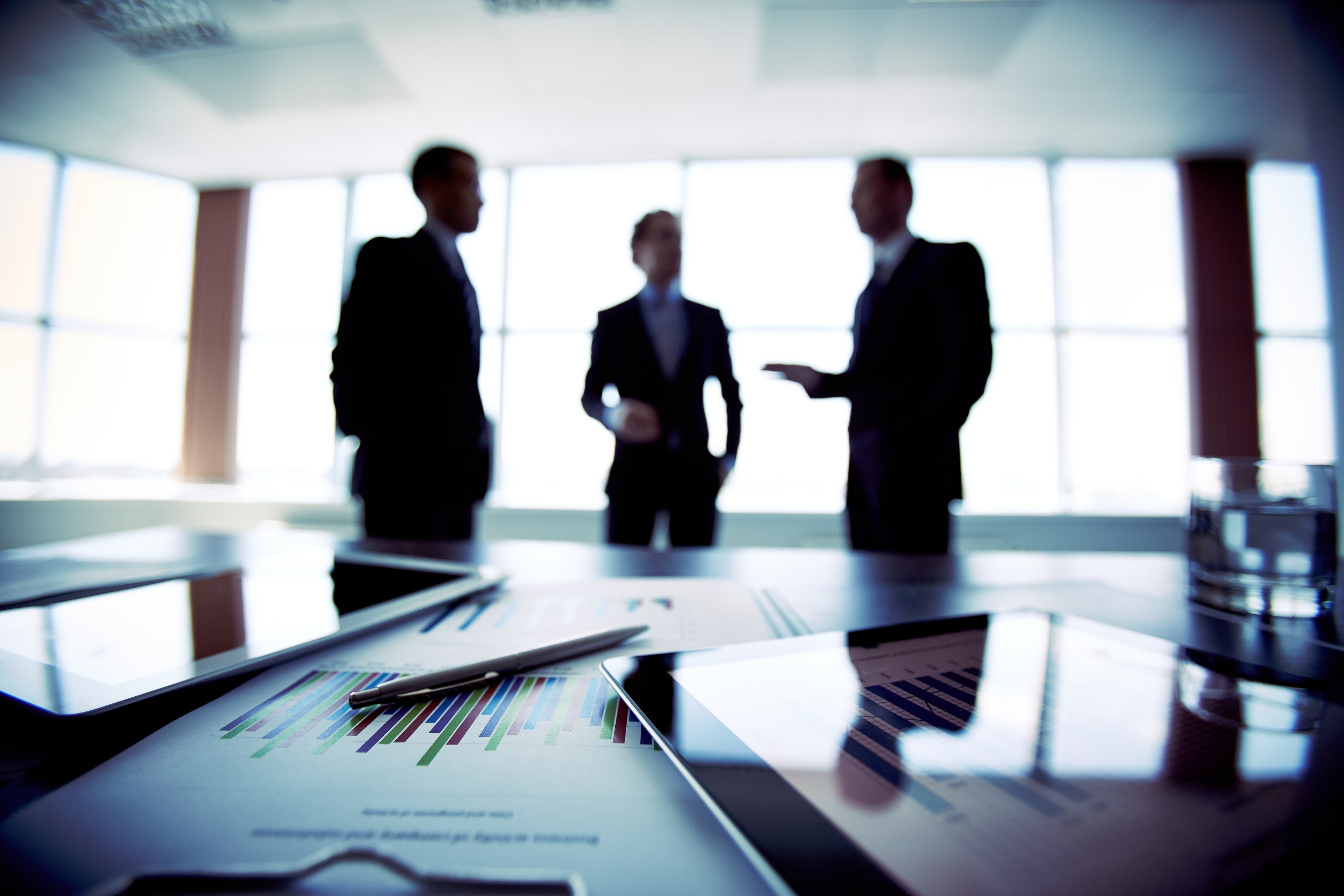 Internet of Things (IoT) Primer and DX for SDLC Professional
Presented by:
David Mantica
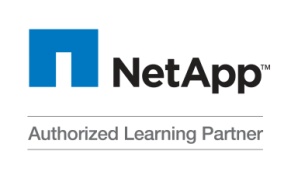 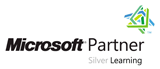 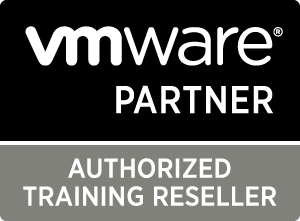 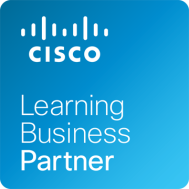 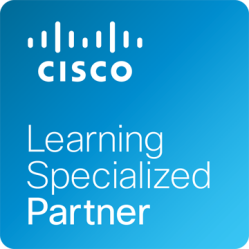 Today’s topics
What is IoT/DX?
What is the Technology Ecosystem
State of IoT/DX
AI and IoT
IoT/DX Human Capital
[Speaker Notes: Intro to the overall Market Opportunity for Fast Lane:
Digital Disruption, what it really means
The Fast Lane IoT LoB Vision Statement: 
The word Soup of IoT/DX/AI: Why FL to focus on IoT?
What Fast Lane is building in IoT
Roles in IoT: new roles, new learning objectives
Opportunities across the IoT Lifecycle 
Opportunities up and down the stack
FL Near Term IoT Portfolio & Capabilities
Foundations
Sales Workshops
Webinars
Test Drives
Roadmap Ahead
Where are the IoT customer Opportunities?
Customer Segments & Opportunities:
Vendors: IT, OT, IoT
Channel: Distis, SIs, VARs
Enterprise
Academia
Government 
GTM Approaches (Discussion)
Lead Generation Possibilities
Sales Support]
What is IoT?
The Internet of Things (IoT) refers to the ever-growing network of physical objects that feature an IP address for internet connectivity, and the communication that occurs between these objects and other Internet-enabled devices and systems.
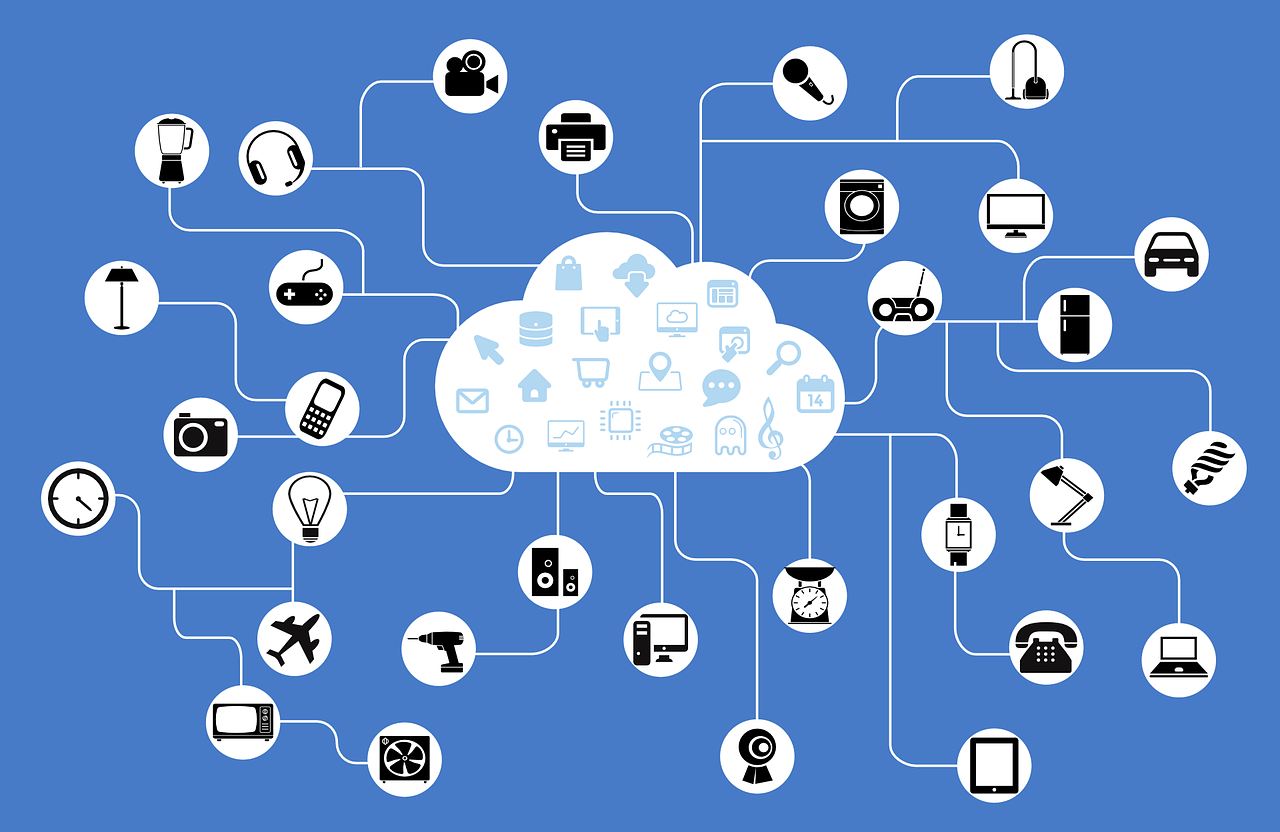 What is IoT?
Fundamentally, the Internet of Things is about the transformation of any physical object into a digital footprint
Image courtesy of Pixabay.com
Image courtesy of Pixabay.com
[Speaker Notes: Fundamentally, the Internet of Things is about the transformation of any physical object into a digital data product. Once you attach a sensor to it, a physical object (whether a tiny one like a pill that goes through your body, or a very large one like a plane or building) starts functioning a lot like any other digital product – it emits data about its usage, location and state; it can be tracked, controlled, personalized and upgraded remotely; and, when coupled with all the progress in Big Data and artificial intelligence, it can become intelligent, predictive, collaborative and in some cases autonomous.  An entirely new way of interacting with our world is emerging. In fact if you step back and look at the definition, it the internet of Business Models. 

From a seller’s perspective it is a really a new problem solving methodology for your end-customers.]
Ecosystem
Definition of technology ecosystem. Technology ecosystems are product platforms defined by core components made by the platform owner and complemented by applications made by autonomous companies in the periphery.
What Does Digital Disruption Really Mean?
No Business is Safe
No Business Model is Safe
No Product is Static
Change is inevitable and Rapid
innovation (lowercase “i”) is a business necessity
“Everybody has a plan until they get punched in the face”
Mike Tyson
IoT LoB Vision Statement
“Lead and empower our workforce to innovate and thrive in the era of Digital Disruption”
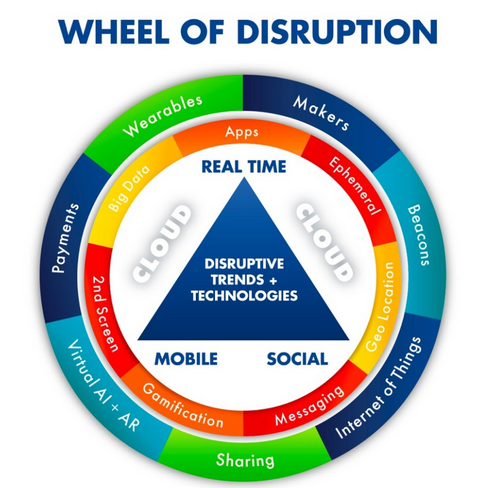 [Speaker Notes: “What is IoT not effecting?”]
Why is DX/IoT any different from the last techno wave?
Adaptive Challenges
Technical Problems		VS.
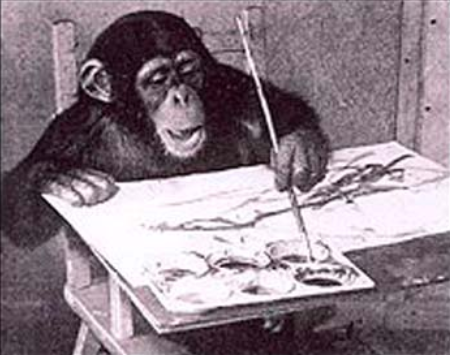 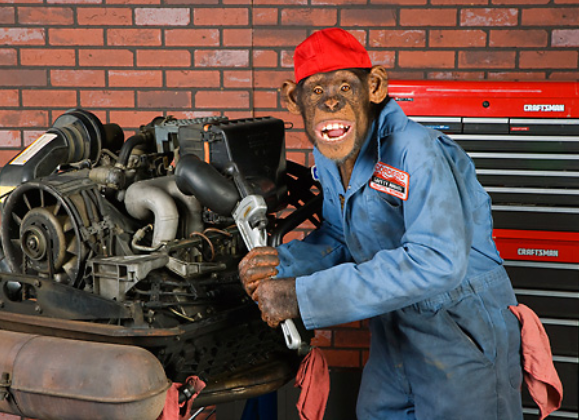 [Speaker Notes: Technical Problem:
Easy to identify
Lend themselves to quick and easy solutions
Can be solved by an authority or expert
Require change in few places which are often contained within organizational boundaries
Organizations are generally receptive to technical solutions
Solutions can often be implemented quickly by edict


Adaptive Challenges:
Difficult to identify and easy to deny
Require changes in values, beliefs, roles, relationships, and approaches to work
People with the problem solve the problem
Requires change in numerous places often across organizational boundaries
Organizations often resist acknowledging adaptive challenges
Solutions require prototyping and new discoveries, can take a long time to implement, and cannot be implemented by edict]
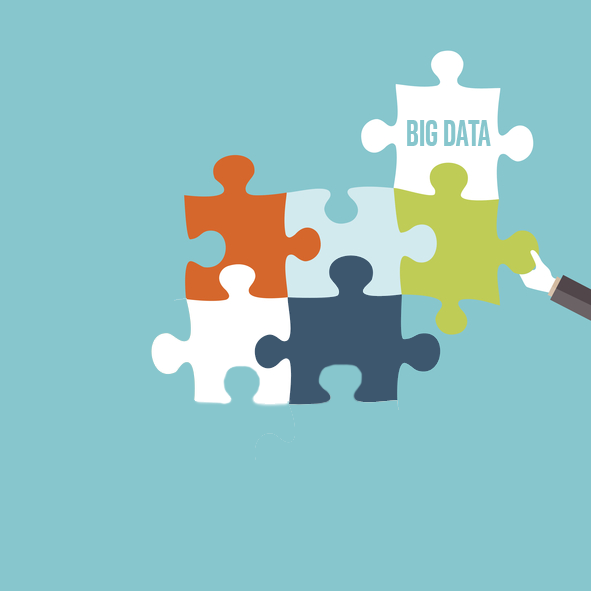 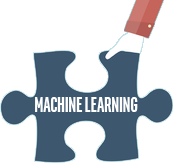 The State of IoT Today
IoT
There is a confusion of terms.
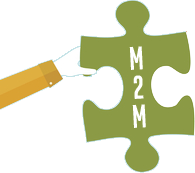 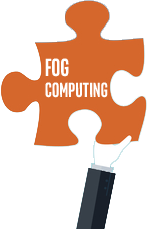 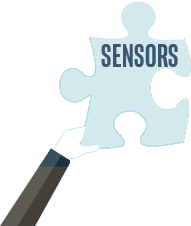 9
[Speaker Notes: The state of IoT is that there is a confusion of terms. 

The globally recognized story of individuals who cannot see the big picture, attempting to piece it together, while only having access to parts of the puzzle and not the whole thing, describes what is happening today.

For this same reason, the understanding of what IoT means, what it is, how it operates, etc. is skewed and confusing. We hear the loudest voices describing their own solutions for the niche those solutions fill. But we rarely hear the whole story or see the entire entity.]
The IoT Stack
Security and Management
Services
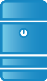 Insight & Analytics
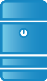 Platform
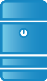 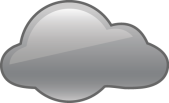 Connectivity
Internet
Platform
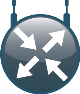 Insights & Analytics
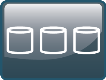 Connectivity
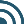 Edge
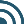 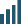 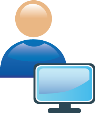 Device
Edge
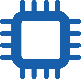 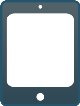 Services
Components
Device
Components
[Speaker Notes: The IoT Stack
 
The IoT stack is a conceptual block diagram of an architecture model. It helps place the various stages and planning concepts in an order that allows us to visualize the entire architecture.
 
On a high level there are seven major layers that comprise the IoT Stack as an abstract concept. A compute processing node is located at each layer: Things, Devices, Gateways, Connectivity (servers, switches, bridges, appliances, etc.) Platform, Insight & Analytics, Services & Apps, Security and Management (with CPUs and Cores, Storage devices that include SSDs, etc.). Intel has been part of since the beginning…before the IoT. A common architecture solves major issues like being able to provide a proven security model from the “silicon” level, upwards; or allowing application developers to utilize that architecture and provide reliable, interoperable and reusable micro-services.
 
You can see the journey our data must undertake. The IoT Stack allows you to see where Intel fits in each and every stage of that journey. Make no mistake—we are there now, we started integrating ourselves in the 1970’s!
 
(Paula – Reference information)
 
Components: The components on embedded devices we will install to the edge, for example. This layer should include a list of partnered suppliers.
Device: Sensors, actuators, tags, our embedded devices – the assembled components of hardware functionality and the companies/partners who supply them.
Edge: The edge layer begins to move into the abstract. On this layer we consider hardware, software and solutions. Adapters and bridges to aid device connectivity; edge or fog computing to reduce latency and increase the functionality on the edge; gateways to act as proxies to the cloud, for security and simplicity. 
Manufacturers and developers/engineers are considered for solutions on this layer
Connectivity: Not only should we consider the technology used to communicate data or transport, but how is that determined?
Plan for the use cases in your design
Example --  Gather data from vehicles would require an investigation of mobile mesh networks and the providers best partnered with to handle capacity and reliability from endpoint to endpoint.
Mesh, in this case, refers to a network topology designed around asynchronous ad-hoc networks that relay information from node to node using a variety of techniques.
Platform: The platform often refers to a Platform as a Service (PaaS), the base operation layer upon which your IoT solution is built. Often, a PaaS provider is selected based on the offerings and services they already have available.
Examples – AWS, Azure, Softlayer
Insight: Turning the data into tangible, actionable value. Big data, asset optimization, and analytics are important aspects to consider. They represent taking raw, time-series data from a device on the edge and converting it into something that can be used to make decisions and exercise command and control. Many partners have solutions available, the question you need to ask is “Which solution best fits our need?”
Services: It is very unlikely you will find an edge-to-edge solution that fits your use case perfectly, so some work will be required to fill in the missing pieces and mold the various layers. Application developers, engineers, and partnerships are required. Plan accordingly and plan early.]
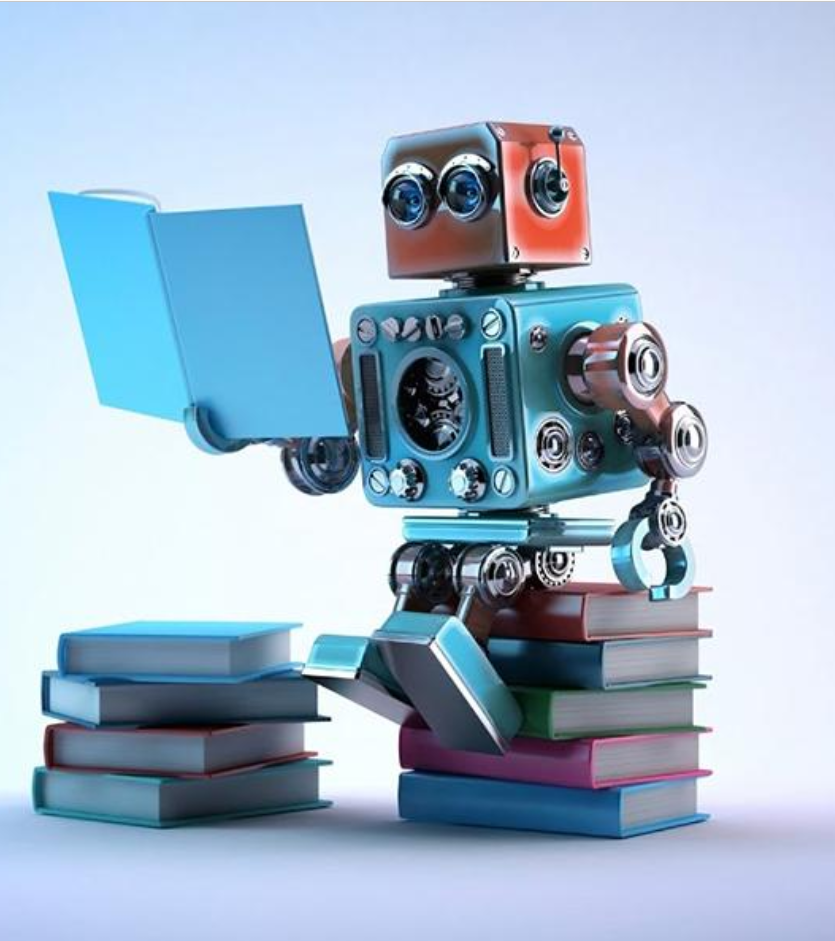 Machine Learning

Gives the computers the ability to 
develop algorithms  on their own 
without being explicitly 
programmed.
Learn from a lot of data.
IoT is key driver of Digital Transformation
Customer Experience
Operational Process
Business Model
Deeper Customer Understanding
Process Digitization
New Business Capabilities
Financial Performance
Worker Enablement
New Digital Business
Customer Touch Points
Digital Globalization
Performance Management
IoT drives Digital Capabilities
[Speaker Notes: These nine elements form a set of building blocks for digital transformation. The tenth element – digital capabilities – is an essential enabler for all transformations in all areas. An enterprise embarking on an IoT Solution journey has to build their own digital capabilities across the IoT Stack. 

Relayr examples needed

Transforming Customer Experience:
Deeper Customer understanding: IoT helps enterprises to gain an in-depth understanding of specific customer buying habits in different geographies and market segments
Financial Performance: IoT helps enterprises engage in additional up-sell and cross-sell activities for organizations
Customer Touch Points: Customer service can be enhanced significantly by digital transformation initiatives. Fast and transparent problem resolution builds trust for customers
Transforming Operational Processes:
Process Digitization: Enterprises historically have used automation to make processes more efficient and scalable e.g. ERP systems. IoT through DX initiatives can extend this further. 
Worker Enablement: Increases in Productivity of workers, Greater Knowledge sharing, Collaboration, and broad communication channels (that are vertical and horizontal) across departments and people within an enterprise.  
Performance Management: Performance transparency allows executives to make decisions in real time and helps foster a culture of data-driven decision making for both an enterprise’s strategic and tactical initiatives. 
Transforming business models:
New Business Capabilities: Building new and augmenting existing products and services resulting from development of an enterprise’s digital capabilities
New Digital Business: Traditional products and services are having digital products and services complement the overall value proposition to the end-consumer. 
Digital Globalization: Extend customer reach for an enterprise through IoT initiatives.]
The Entire IoT Story
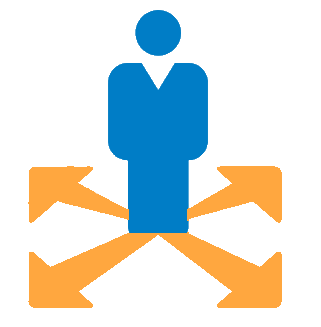 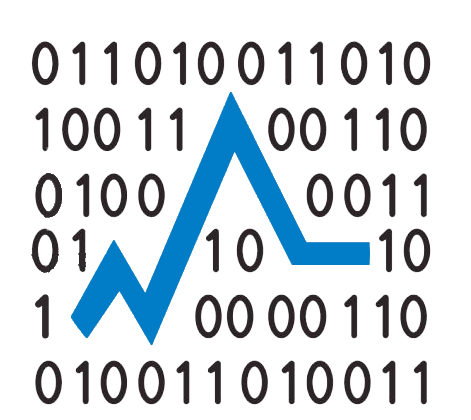 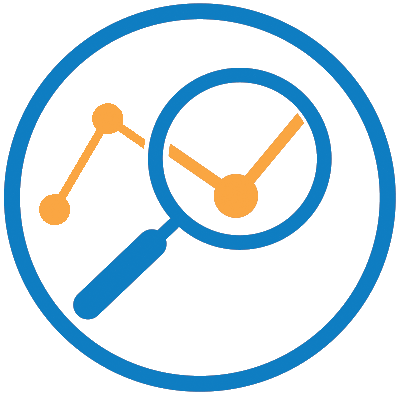 Data
Insights
Decisions
13
[Speaker Notes: The entire IoT story in a simple equation: data to insights to decisions.

The end game for the IoT story is really about data-driven decision making. Data-driven decisions are being made in rapidly-changing, and in most cases, transforming, business models, customer engagement, and operational processes of any enterprise. 

<Transition>
Let’s start dissecting this seemingly benign equation with data.]
Data: What Makes Data so Special?
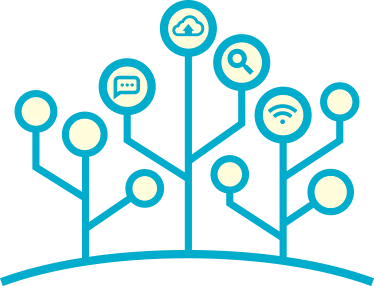 Data is not constrained by transactional limitations.
Data exhibits a network effect where it can be used simultaneously and in multiple instances.
Data only appreciates in value when combined with other sources of data.
[Speaker Notes: Most resources, like money or human effort, have a transactional limitation; that is, a dollar can only be used to buy one item or service at a time. Likewise, a person can only do one job at a time. Data is not constrained by such a transactional limitation. 

Data, as an enterprise resource, exhibits a network effect, where the same data can be used simultaneously across multiple business processes or business initiatives thereby increasing its overall economic value to the organization. The same network effect can be said of data analytics as well, for what is analytics but curated data. This makes data and analytics powerful resources in which enterprises can invest. 

Data and analytics, as enterprise assets or resources, exhibit a behavior never seen before in the business world. Most business assets operate under the rule of depreciation, where the value of an asset is reduced with the passage of time and/or usage. But data and analytics operate under the rule of appreciation where these digital assets become more valuable as:

They can be used simultaneously across multiple business processes and business initiatives.
The more data and analytics are used, the more accurate they become. Unlike assets that get worn out or outdated, the more you add to existing data sets the stronger, and more insightful, the old data becomes. Data that would otherwise become throw-away data as stand-alone becomes more valuable when integrated with other sources of data. 

This economic phenomenon is a game-changer for organizations looking to drive digital business transformation. Unfortunately, organizations lack a coordination point around which to align the data and analytics assets. Fortunately, that’s the role of use cases which we will discuss in the later part of this module.]
Data

Computing Power
What has made AI Possible?
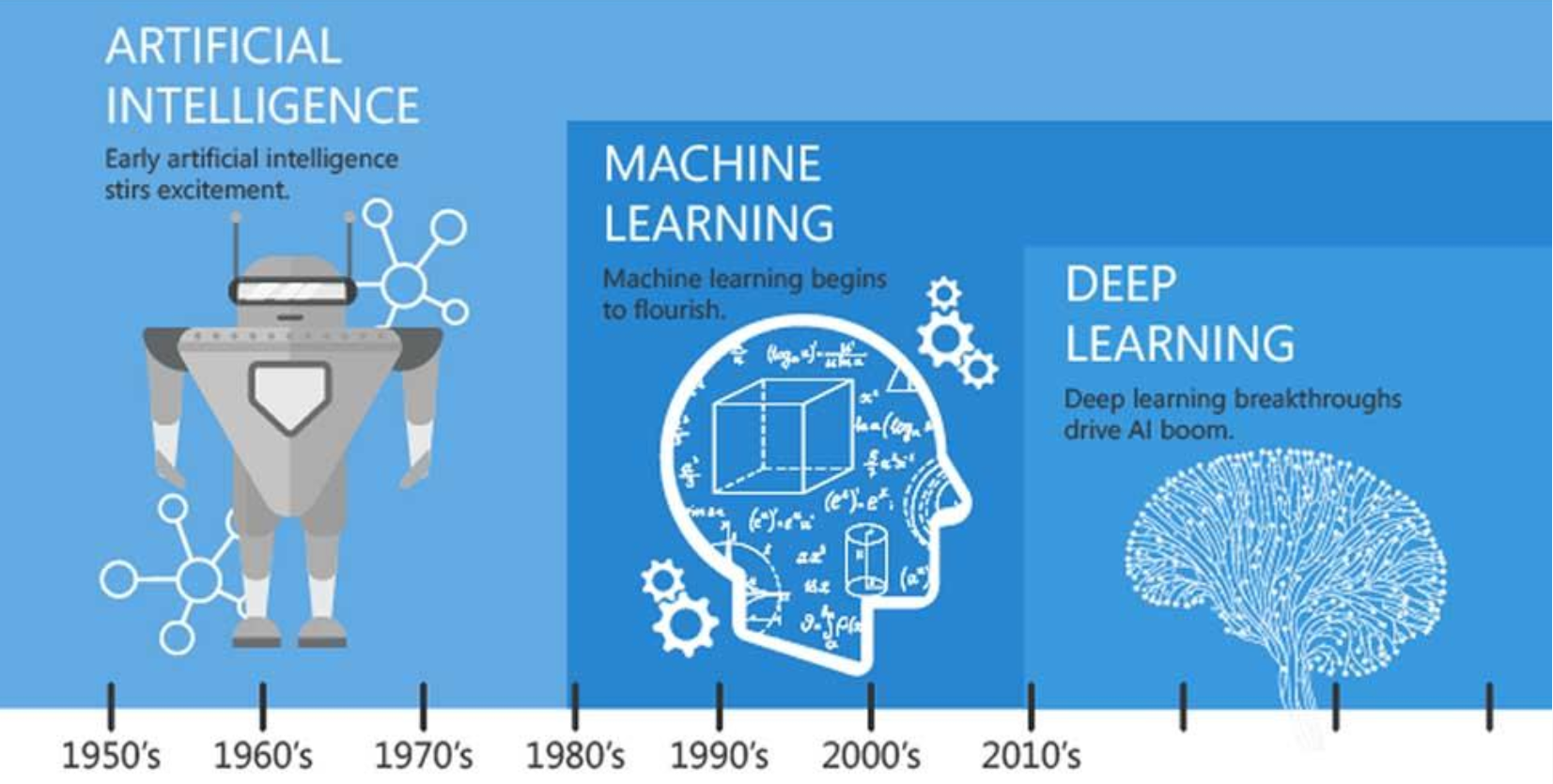 Machine Learning vs Deep Learning
Machine Learning
Feature Engineering
Model Building
Deep Learning
Some Key Statistics:
2020:
US government: $1.5 trillion spent on IoT solutions by 75% of enterprises
IDC: $7 billion from IoT services
Gartner: $300 billion from IoT products
IDC: Global IoT market $7.1 trillion
Gartner: over 30 billion connected devices

2035:
GE: $10 to $15 trillion added to GDP
Cisco: $19 trillion
ABI: 450 million IoT cars
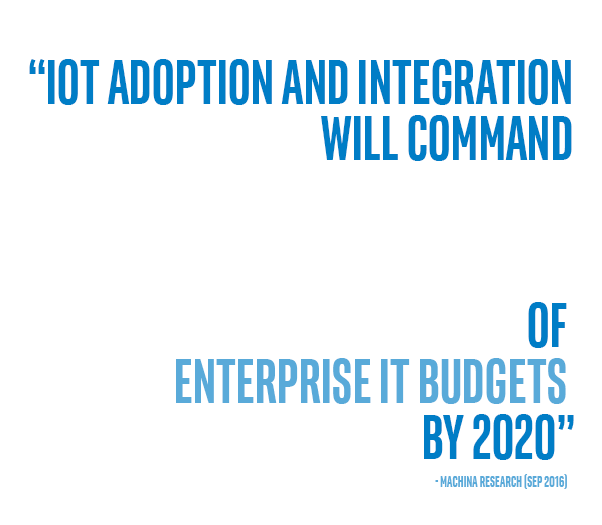 43%
18
[Speaker Notes: The rewards will be, and are, almost beyond imagining. Look at the numbers and the estimates and begin to formulate the opportunities they provide.
<click>
Machina Research estimates that: “IoT adoption and integration will command 43% of enterprise IT budgets by 2020.” 
<click>
Let’s look at more of those hard cash numbers.

2015 - 10 billion connect things - $1.9 billion from IoT services<click>

2020 - IDC: $1.7 trillion  - ABI: 40 billion devices connected<click>

2035 - GE: $10 to $25 trillion - Cisco: $19 trillion 
ABI: 450 million IoT-enabled cars

____________________________________________________
Source:  "IoT Adoption and Integration Will Command 43% of ..." Accessed October 20, 2016. http://iotbusinessnews.com/2016/09/13/93710-iot-adoption-integration-will-command-43-enterprise-budgets-2020/.”]
Virtuous Cycle of Technology
APPLICATIONS
Virtuous Cycle Of Technology
INFRASTRUCTURE
e.g. Network
Evolution of Technology Infrastructure
Infrastructure 2.0 was ultimately concerned with the question “How do we connect the world?”
1.0
1990s to 2000s
Today’s generation of technology rephrases the question to ask, “How do we make sense of the world?”
2.0
2004 till present
3.0
2015 onwards
Infrastructure 1.0
The commercial internet that came of age in the late ’90s and early ’00s owes its existence:

x86 Computing (Intel),
Standardized OS (Microsoft)
Relational databases (Oracle), 
Ethernet networking (Cisco),
networked data storage (EMC).
EXAMPLE TEXT
Go ahead and replace it with your own text.
Infrastructure 2.0
the Googles, Facebooks, and Amazons of the world defined a new class of infrastructure that was scale-out, programmable, (often) open source, and commodity. This category of technologies — Linux, KVM, Xen, Docker, Kubernetes, Mesos, MySQL, MongoDB, Kafka, Cassandra, Hadoop, Spark, and many others — defined the cloud era.
This distinction — connectivity vs. cognition — is what makes ML/AI radically different from software of previous generations
Infrastructure 3.0
Go ahead and replace it with your own text. This is an example text. Go ahead and replace it with your own text
1
3
2
[Speaker Notes: By any measure, we’ve entered the age of machine learning and artificial intelligence. The confluence of massive data, cheap storage, elastic compute, and algorithmic advances, particularly in deep learning, has given rise to applications that previously were confined to the pages of science fiction novels.
Machines now surpass humans in complex strategy games, to say nothing of image recognition, speech transcription, and other advances that begin to complicate our assumptions about what is and isn’t uniquely human. Voice-based personal assistants are commonplace, and fully autonomous vehicles seem just around the bend.
Given these recent advances, much of the dialogue around ML/AI has centered disproportionately, albeit understandably, on breakthroughs in algorithms and their applications. Notably absent in the discussion has been any mention of the infrastructure underlying these intelligent systems.
Just as in the earliest days of computing, when one needed to be expert in assembly language, compilers, and operating systems to develop a simple application, so today you need an army of stats and distributed systems PhDs to build and deploy AI at scale. The abstractions and tooling necessary to make ML/AI usable are the missing link. The upshot is that ML/AI remains a limited and expensive discipline reserved for only a few elite engineering organizations.
Ultimately, this relates to a lag in the evolution of infrastructure, which to date is far outpaced by innovation in machine learning techniques. Put simply, the systems and tooling that helped usher in the current era of practical machine learning are ill-suited to power future generations of the intelligent applications they spawned.
Going forward, an entirely new toolchain is necessary to unlock the potential of ML/AI, to make it operational and usable — let alone approachable — for developers and enterprises. It stands to reason, then, that the next great opportunity in infrastructure will be to provide the building blocks for systems of intelligence.
From Infrastructure 1.0 to 2.0 and beyond
Applications and infrastructure evolve in lock-step.
Advances in hardware or systems software cascade up the stack, enabling new breeds of applications. Those apps mature and come to strain their underlying resources, catalyzing a subsequent cycle of innovation at the infrastructure layer. The rise of better, faster, cheaper building blocks invariably leads to applications that deliver previously unforetold experiences to end users. This ebb and flow forms the contours of a technical legacy that stretches from punch-cards to Pong to PowerPoint to Pinterest.
The commercial internet that came of age in the late ’90s and early ’00s owes its existence to the x86 instruction set (Intel), the standardized operating system (Microsoft), the relational database (Oracle), Ethernet networking (Cisco), and networked data storage (EMC). Amazon, eBay, Yahoo, and even the earliest iterations of Google and Facebook were built on this backbone we call Infrastructure 1.0.
Yet as the web matured, growing from 16 million users in 1995 to over 3 billion by the end of 2015, the scale and performance requirements of applications morphed. It was no longer feasible, much less economical, for web-scale giants to run their businesses on the backs of technologies developed during and for the client-server era.
Instead, these companies looked inward. Coupling superior technical expertise with parallel computing research from academia, the Googles, Facebooks, and Amazons of the world defined a new class of infrastructure that was scale-out, programmable, (often) open source, and commodity. This category of technologies — Linux, KVM, Xen, Docker, Kubernetes, Mesos, MySQL, MongoDB, Kafka, Hadoop, Spark, and many others — defined the cloud era. My colleague Sunil Dhaliwal described this shift as Infrastructure 2.0.
Ultimately, the technologies of this generation were purpose-built for scaling the internet to billions of end users and storing information captured from those users efficiently. In doing so, the innovations of Infrastructure 2.0 catalyzed a dramatic acceleration in data growth. Combined with virtually endless parallel compute and algorithmic advances, the stage was set for today’s era of practical machine learning.
Infrastructure 3.0: Toward intelligent systems
Infrastructure 2.0 was ultimately concerned with the question “How do we connect the world?” Today’s generation of technology rephrases the question to ask, “How do we make sense of the world?”
This distinction — connectivity vs. cognition — is what makes ML/AI radically different from software of previous generations. The computational challenge of coding cognition is that it inverts the classical programming paradigm. Whereas in traditional applications, logic is hand-coded to perform a specific task, in ML/AI, training algorithms infer logic from troves of data. That logic is then implemented to make decisions and predictions about the world.
The result is an application that is “smart,” but exceptionally data-intensive and computationally expensive. These properties make ML/AI a poor fit for the multipurpose, generic Von Neumann computing paradigm of the past seventy-plus years. Instead, ML/AI represents a foundational new architecture that necessitates a rethink of infrastructure, tooling, and development practices.
To date, however, the preponderance of research and innovation in ML/AI has been dedicated to new algorithms, model training techniques, and optimizations. The irony is that only a tiny fraction of the code in ML/AI systems is devoted to learning or prediction. Rather, the majority of complexity manifests in data preparation, feature engineering, and operationalizing the distributed systems infrastructure necessary to perform these tasks at scale.


Building and deploying ML/AI successfully requires a complex, carefully coordinated workflow involving multiple discrete systems. First, data needs to be ingested, cleaned, and labeled. Then, the appropriate properties, known as features, upon which prediction is based must be determined. Finally, developers must train models and validate, serve, and continuously optimize them. From start to finish, this process may take many months, even for the most technically proficient organizations.


For ML/AI to reach its full potential, it must graduate from the academic discipline it is today into an engineering one. What that means in practice is that there needs to be new abstractions, interfaces, systems, and tooling to make developing and deploying intelligent applications easy for developers.
These requisite evolutions are not tiny shifts in abstraction or incremental process improvements. Rather, they are disruptive, foundational changes in both systems design and development workflow.
Correspondingly, at every layer of the stack, we’re beginning to see new platforms and tools emerge that are optimized for the ML/AI paradigm. The opportunities are abundant:
Specialized hardware with many computing cores and high bandwidth memory (HBM) very close to the processor die. These chips are optimized for highly parallel, numerical computation that is necessary to perform the rapid, low-precision, floating-point math intrinsic to neural networks.
Systems software with hardware-efficient implementation that compiles computation down to the transistor level.
Distributed computing frameworks, for both training and inference, that can efficiently scale out model operations across multiple nodes.
Data and metadata management systems to enable reliable, uniform, and reproducible pipelines for creating and managing both training and prediction data.
Extremely low-latency serving infrastructure that enables machines to rapidly execute intelligent actions based on real-time data and context.
Model interpretation, QA, debugging, and observability tooling to monitor, introspect, tune, and optimize models and applications at scale.
End-to-end platforms that encapsulate the entire ML/AI workflow and abstract away complexity from end users. Examples include in-house systems like Uber’s Michelangelo and Facebook’s FBLearner and commercial offerings like Determined AI*.
Just as the past decade witnessed the emergence of the cloud-native stack, so too over the next several years we expect a vast infrastructure and tooling ecosystem to coalesce around ML/AI.




Collectively, the innovations of this epoch — Infrastructure 3.0 — will be about unlocking the potential of ML/AI and providing the building blocks for intelligent systems. As with previous generations, there will be new projects, platforms, and companies that emerge and challenge the current incumbency. The arms dealers for this imminent ML/AI revolution promise to be the infrastructure giants of tomorrow.]
What is the size of the Human Component in IoT?
“The ingredient we start with is sand.  Everything else is value added by people”
- Andy Bryant, Chairman of the Board @ Intel
Role Definitions for the Adaptive Model for IoT
Sales: Account Manager (AM)
1
Service Delivery: Solution Architect (SA)
4
Traditionally an SA is a DEV and/or FE with deeper technical and vertical expertise, and business acumen. The SA articulates the type of data-sets for generation of business insights to reach business outcomes. The SA leads the ideation and prototyping stages to ensure the IoT solution can pass on to production. SA spans the entire breadth of the IoT Solution.
The AM identifies opportunities linked to an end-customer's value propositions. Collaborates with Line of Business (LOB) and IT stakeholders to create an action plan for delivering new business capabilities facilitating desired outcomes. The AM typically understands business transformation.
Service Delivery: Application Developer (DEV)
2
5
Sales: Business Solution Architect (BSA)
The DEV provides technical SME expertise for platform, application, and analytics skills within the project team. The DEV works with the SA to define the data streaming model for the IoT solution; and is the domain expert for the platform and analytics layer of the IoT stack.
NEW
The BSA is a Solution Architect with deep expertise in design and deployments of IoT solution deployments. The BSA has business acumen for business capability transformation. The BSA makes the connection of data to insights to decisions.
3
Sales: Sales Engineer (SE)
Service Delivery: Field Engineer (FE)
6
The FE provides technical SME expertise for connectivity, gateway/edge/fog, and sensing environments within the project team. The FE works with the SA to define the data capture component of the IoT solution; and is the domain and technical expert for the device, connectivity and gateway/fog layers of the IoT stack.
The SE has a deep, technical understanding of the entire IoT stack. The SE takes the business outcomes and challenges to formulate an end-to-end IoT solution while working with internal and ecosystem partner resources. SE is a presales DEV or FE.
IoT Solution Lifecycle
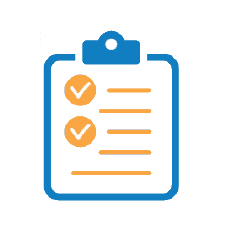 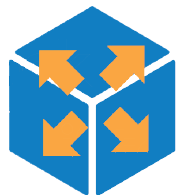 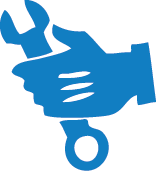 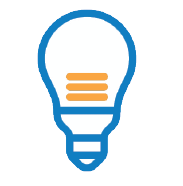 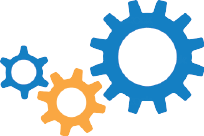 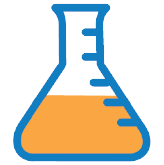 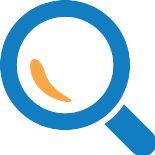 Prepare
Understand
Ideate
Scale
Optimize
Prototype
Validate
Management and optimization throughout the lifecycle of the IoT solution.



Scenario:
I want to manage and refine the solution.

How do I evolve it?
Ideation is about developing ideas on how to seize the opportunities identified in previous stage.


Scenario:
I see an opportunity.


What do I create?
Gathering relevant data (discovery), interpreting and analyzing the data (analysis) to articulate a clear and compelling opportunity.


Scenario:
I need to understand my challenge.

How do I interpret it?
.
Prototyping is converting the idea into a minimum viable product for the customer demo.



Scenario:
Can the idea work?


How do I create?
Every Journey starts with preparation: preparing the team, environment, setting, and approach to the development of the IoT solution. 

Scenario:
I need to know how to prep my team, environment, and approach

How do I get buy-in from the end-customer?
.
Scale out the idea (IoT solution) for a production-wide release across the customer’s organization.


Scenario:
I want to scale out.


How do I scale it?
Validation also includes testing of the prototype in the customer’s environment as a pilot.


Scenario:
Does the idea solve problems?

How do I validate what’s created?
[Speaker Notes: What should we be doing as sales people to do something about this and/or increase our IoT sales pipeline?
 
This chart shows a process that is proven. 
 
The IoT Solution Lifecycle is designed to break a seemingly overwhelming combination of technical expertise, business acumen and scope into workable elements. These elements allow the steps of an overall process to be broken down into manageable segments and assigned to responsible parties or providers in the framework. This way you control and guide:
 
Customer Outcomes
Preparation and Understanding phases – Business Case Developments
Understanding and Ideatation phases – Build vs Buy Decisions
Prototype phases – “Proof of Concept”
Validation phase – Initial Pilot rollouts
Scale phases – Commercial deployments
 
<Transition:> IoT sales are not really about IoT, they are mostly about business drivers and digital transformations that lead to improved business results.]
Minimum Viable Product
Minimum amount of effort, Minimum development
Challenges traditional notions of quality
MVPs sometimes considered low quality by customers
Start learning as quickly as possible
Any work beyond is waste
Learn what attributes customers care about
Answer product design or technical questions
Test fundamental assumptions/hypotheses
Usually overestimate needs for MVP
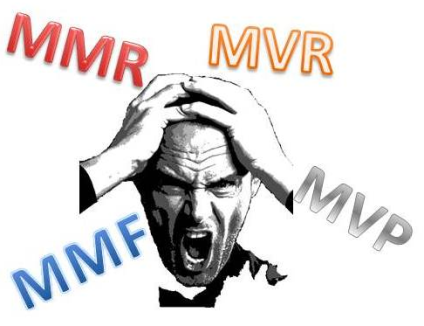 Theleanagilepmo.com
24
[Speaker Notes: Notes:
From simple smoke tests (like an advertisement) to prototypes with missing features
Every extra feature is a form of waste
An MVP is a basic version of the product that can be sent to some customers (ideally early adopters) who will give you feedback which will help you decide what to do next.
Rather than building the service and trying it out on customers, create a sign-up page that merely promises to deliver this groundbreaking capability. Then present it to some prospective clients. Compare their enrollment rate with that of a control group shown the usual sign-up page. The results will give the team the confidence either to proceed or toss the idea into the circular file. No one would actually get the new feature yet, of course, because it hasn’t been built. Wired, May 2012
look for ‘evidence of demand’ before building the complete product, and an easy way to test for this is to observe real user behavior on say, a web page
Quality:
Quality is primary principle of 6 sigma, lean mfg, design thinking, XP, software craftmanship
Get empirical results
Set aside traditional professional standards to start process of validated learning
What errors are they reporting? That’s the parts they are using
Examples:
Craigslist initially just used a newsletter
IMVU – used a hack to transport avatars rather than spend time on movements at that time, became a popular feature by customers
Get out of building – Toyota Sienna product owner went to every state and every Canadian province, rented Siennas, talked to owners, discovered that parents may buy the van but kids rule the van with 2/3 the space, cater to them
Groupon – tested with pizza shop, hand made PDFs, simple blog
Dropbox – video (MVP)
Minimum Marketable Feature (MMF)
Specific feature developed and released
Minimal Marketable Release (MMR)
Much larger than MMFs
May be collection of MMFs
Helps focus at a broader Release level
Leverage transaction costs
Focus on MMRs
Makes sense from a release transaction-cost perspective, not a flow perspective
First MMF usually large since it contains much of the application foundational components
MMF (minimum marketable feature)
A release may be two or three times bigger
Units of work can be larger Minimal Marketable Features (MMFs), which while needing to be as small as possible, are not constrained be being required to fit into a time-box. Instead, an MMF is able to flow over a number of process events while it delivers a releasable coherent product increment
MMF subset of customer’s requirements, valuable to customer, can be released independently
MMFs are small, reduce feature bloat

Sources:
Graphics: Theleanagilepmo.com]
Lean Startup
Application of Lean thinking to the process of innovation
Adapts Lean ideas in context of entrepreneurship
Principled approach to new product development
Guidance on how to make trade-off decisions
Focuses on Validated Learning
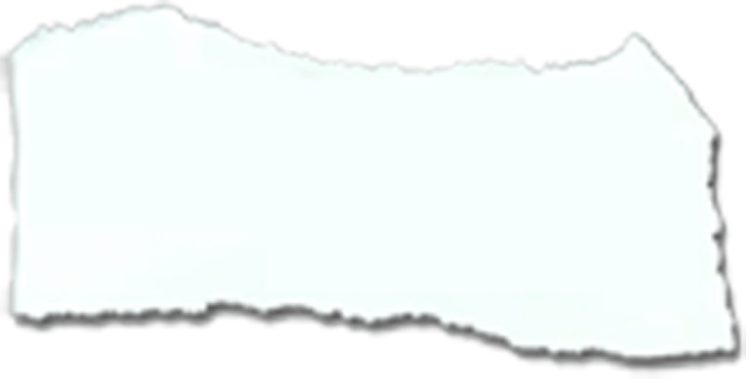 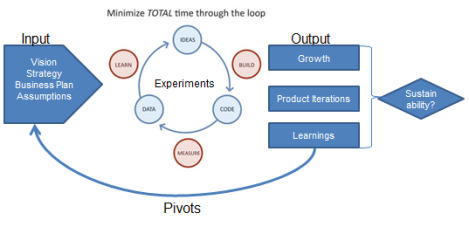 Lean Startup: Set of practices to help entrepreneurs increase their odds of building a successful startup.
Eric Ries, The Lean Startup
25
[Speaker Notes: Notes:
History:
Eric Ries originated the work
Lean startup is a recent methodology popularized by Ries (2011) that encourages entrepreneurs to discover their customer base through experimentation, often by building a minimum viable product to gauge customer reaction. 
Based upon the results of the testing, an entrepreneur may realize that he or she is pursuing the wrong strategy and pivot – resulting in a change of strategy (Ries, 2011). 
Set of practices to help be successful in new product development
It is an approach for launching businesses and products that treats all product and business ideas as assumptions (or hypotheses) that must be validated by rapid experimentation in the marketplace.  The approach relies on scientific experimentation, iterative product releases, and customers feedback to generate validated learning.
Seeks to ensure those who want the next big thing have the tools to change the world
Based in Lean Manufacturing, Toyota
Judge progress differently than of ventures
UOM = Validated Learning
inspired by industry and mimics Agile Development

Sources:
Eric Ries, The Lean Startup]
Questions?
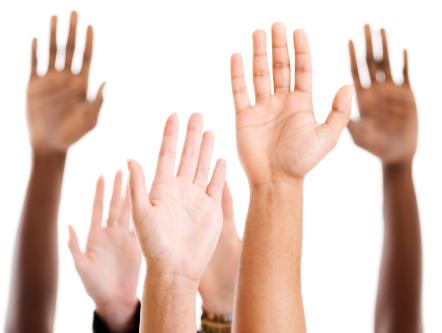 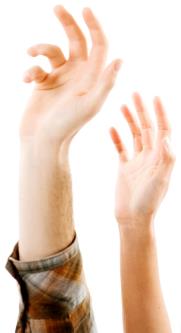 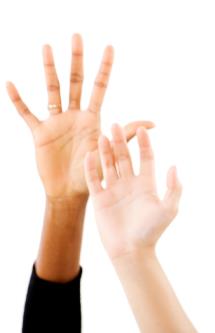 26
[Speaker Notes: Notes:
Questions?

Sources:]